Advanced Energy Balances Equations
Lecturer Dr. Ali Abdulrahman
Chemical engineering
Chapter 5, chemical Engineering Principles
The law of conservation of energy: an energy accounting system can be set up to determine the amount of steam or cooling water required to maintain optimum process temperatures.
In this chapter, after the necessary thermodynamic concepts are explained, an energy-conservation equation applicable to biological processes is derived. 
Basic Energy Concepts
Energy takes three forms:
(i) kinetic energy, Ek;
(ii) potential energy, Ep; and
(iii) internal energy, U.
Kinetic energy is the energy possessed by a moving system because of its velocity. 
Potential energy is due to the position of the system in a gravitational or electromagnetic field, or due to the conformation of the system relative to an equilibrium position (e.g. compression of a spring). 
Internal energy is the sum of all molecular, atomic and sub-atomic energies of matter.
Internal energy cannot be measured directly or known in absolute terms; we can only quantify change in internal energy.
Energy is transferred as either heat or work. 
Heat is energy which flows across system boundaries because of a temperature difference between the system and surroundings. 
Work is energy transferred as a result of any driving force other than temperature difference. 
There are two types of work: shaft work Ws, which is work done by a moving part within the system, e.g., an impeller mixing a fermentation broth, and flow work Wf which is the energy required to push matter into the system.
In a flow-through process, fluid at the inlet has work done on it by fluid just outside of the system, while fluid at the outlet does work on the fluid in front to push the flow along. 
Flow work is given by the expression:

where p is pressure and V is volume.
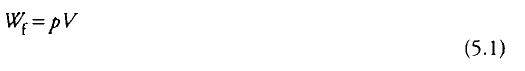 Units
The SI unit for energy is the joule (J): 1 J = 1 (N.m). 
Calorie (cal), which is defined as the heat required to raise the temperature of 1 g pure water by 1°C at 1 atm pressure. 
The quantity of heat according to this definition depends somewhat on the temperature of the water; because there has been no universal agreement on a reference temperature, there are several slightly different calorie-units in use. 
The international table calorie (caliT) is fixed at 4.1868 J exactly. 
In imperial units, the British thermal unit (Btu) is common; this is defined as the amount of energy required to raise the temperature of 1 lb water by 1°F at 1 atm pressure. 
As with the calorie, a reference temperature is required for this definition; 60°F is common although other temperatures are sometimes used.
Intensive and Extensive Properties
Properties of matter fall into two categories: 
those whose magnitude depends on the quantity of matter present and those whose magnitude does not.
Temperature, density, and mole fraction are examples of properties which are independent of the size of the system; these quantities are called intensive variables.
On the other hand, mass, volume and energy are extensive variables which change if mass is added to or removed from the system. 
Extensive variables can be converted to specific quantities by dividing by the mass of the system; for example, 
specific volume is volume divided by mass.
Because specific properties are independent of the mass of the system, they are also intensive variables. 
Extensive properties denoted by an upper-case symbol, the specific property is given in lower-case notation. 
Therefore if U is internal energy, u denotes specific internal energy with units, e.g. kJ g-1. 
Although, strictly speaking, the term 'specific' refers to the quantity per unit mass, we will use the same lower-case symbols for molar quantities, e.g. with units kJ gmo1-1.
Enthalpy
Enthalpy is a property used frequently in energy-balance calculations.
It is defined as the combination of two energy terms:

where His enthalpy, U is internal energy, p is pressure and V is volume. 
Specific enthalpy h is therefore:


where u is specific internal-energy and v is specific volume.
Since internal energy cannot be measured or known in absolute terms, neither can enthalpy."
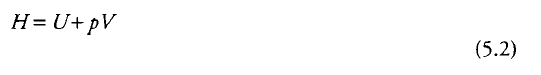 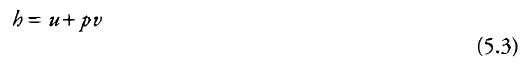 General Energy-Balance Equations
Energy can be neither created nor destroyed. Although this law does not apply to nuclear reactions, 
Conservation of energy is valid for bioprocesses because nuclear rearrangements are not involved. 
Equations used for solution of energy-balance problems will be derived.
The law of conservation of energy:
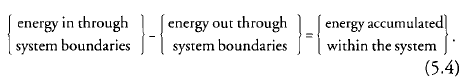 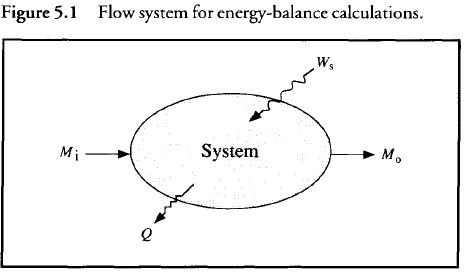 Mass Mi enters the system while mass Mo leaves. 
Both these masses have energy associated with them in the form of internal, kinetic and potential energy; flow work is also being done. 
Energy leaves the system as heat Q; shaft work Ws is done on the system by the surroundings. 
Assume that the system is homogeneous without charge or surface-energy effects.
To apply Eq. (5.4), we must identify which forms of energy are involved in each term of the expression. 
If we group together the extensive properties and express them as specific variables multiplied by mass, Eq. (5.4) can be written:
(subscripts i & o refer to inlet and outlet conditions)
∆E, total change or accumulation of energy in the system.
u is specific internal energy, ek is specific kinetic energy, ep is specific potential energy, p is pressure, and v is specific volume. 
All energies associated with masses crossing the system boundary are added together;
 Energy-transfer terms Q and W are considered separately.
Flow work done by inlet and outlet streams is represented as pv multiplied by mass.
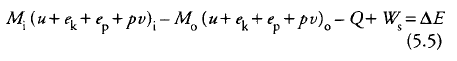 In bioprocesses shaft work be done on the system by external sources. 
Work is positive when energy flows from the surroundings to the system as shown in Figure 5.1. 
Work is negative when the system supplies work energy to the surroundings. 
Heat is positive when the surroundings receives energy from the system, i.e. when the temperature of the system is higher than the surroundings.
When Ws and Q are positive quantities,
Ws makes a positive contribution to the energy content of the system while Q causes a reduction.
Eq. (5.5) refers to a process with only one input and one output stream. 
A more general equation is Eq. (5.6), which can be used for any number of separate material flows:



It is a basic form of the first law of thermodynamics.
Substituting enthalpy h for u + pv.
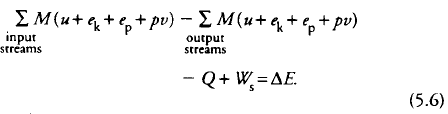 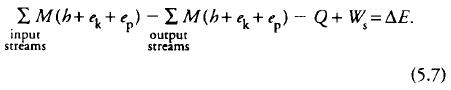 Special Cases
Eq. (5.7) can be simplified if the following assumptions are made:
(i) kinetic energy is negligible; and
(ii) potential energy is negligible.
These assumptions are acceptable for bioprocesses, in which high-velocity motion and large changes in height or electromagnetic field do not generally occur. 
Thus, the energy-balance equation becomes:
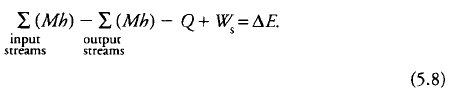 Special cases:
(i) Steady-state flow process: At steady state, all properties of the system are invariant. 
Therefore, there can be no accumulation or change in the energy of the system: ∆E = 0.
The steady-state energy-balance equation is:



Eq. (5.9) can also be applied over the entire duration of batch and fed-batch processes if there is no energy accumulation.
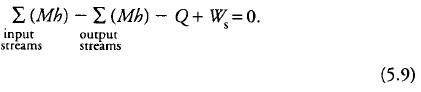 'output streams' in this case refers to the harvesting of all mass in the system at the end of the process. 
Eq. (5.9) is used frequently in bioprocess energy balances.
(ii) Adiabatic process: A process in which no heat is transferred to or from the system is termed adiabatic; if the system has an adiabatic wall it cannot receive or release heat to the surroundings. 
Under these conditions Q- 0 and Eq. (5.8) becomes:
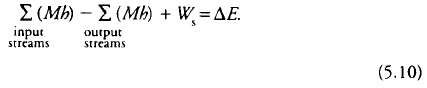 Eqs (5.8)-(5.10) are energy-balance equations which allow us to predict, for example, how much heat must be removed from a fermenter to maintain optimum conditions, or the effect of evaporation on cooling requirements. 
To apply the equations we must know the specific enthalpy h of flow streams entering or leaving the system. 
Methods for calculating enthalpy are outlined in the following sections.
Enthalpy Calculation Procedures
Reference States
Changes in enthalpy are evaluated relative to reference states that must be defined at the beginning of the calculation.
Because H cannot be known absolutely, it is convenient to assign H = 0 to some reference state. 
For example, when 1 gmol carbon dioxide is heated at 1 atm pressure from 0°C to 25°C the change in enthalpy of the gas can be calculated as ∆H = 0.91 kJ. 
If we assign H = 0 for CO2 gas at 0°C H at 25°C can be considered to be 0.91 kJ. 
This result does not mean that the absolute value of enthalpy at 25°C is 0.91 kJ; we can say only that the enthalpy at 25°C is 0.91 kJ relative to the enthalpy at 0°C.
Various reference states in energy-balance calculations will be used to determine enthalpy change. 
For example, to calculate the change in enthalpy as a system moves from State 1 to State 2. 
If the enthalpies of States 1 and 2 are known relative to the same reference condition Href, ∆H is calculated as follows:




∆H is therefore independent of the reference state because Href cancels out in the calculation.
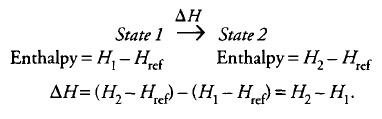 State Properties
Values of some variables depend only on the state of the system and not on how that state was reached. 
These variables are called state properties or functions of state; examples include temperature, pressure, density and composition. 
On the other hand, work is a path function since the amount of work done depends on the way in which the final state of the system is obtained from previous states.
Enthalpy is a state function.
It means that change in enthalpy for a process can be calculated by taking a series of hypothetical steps or process path leading from the initial state and eventually reaching the final state. 
Change in enthalpy is calculated for each step; the total enthalpy change for the process is then equal to the sum of changes in the hypothetical path.
This is true even though the process path used for calculation is not the same as that actually undergone by the system.
As an example, consider the enthalpy change for the process shown in Figure 5.2 in which hydrogen peroxide is converted to oxygen and water by catalase enzyme. 
The enthalpy change for the direct process at 35°C can be calculated using an alternative pathway.
1) Hydrogen peroxide is first cooled to 25°C oxygen and water are formed by reaction at 25°C.
 The products then heated to 35°C.
 Because the initial and final states for both actual and hypothetical paths are the same, the total enthalpy change is also identical:
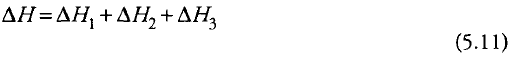 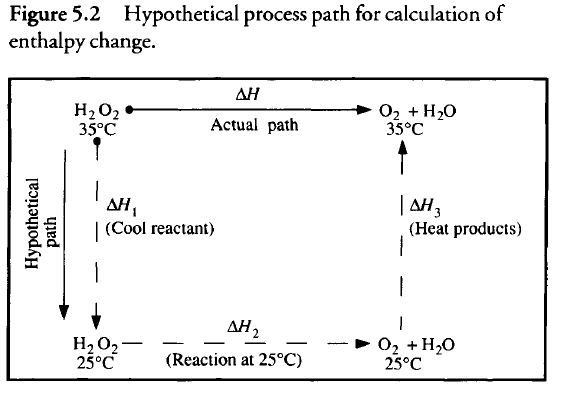